オンラインＲＬＩセミナー　パートⅢ
セッション⑤：規定審議会・決議審議会

（サンプルパワーポイント）
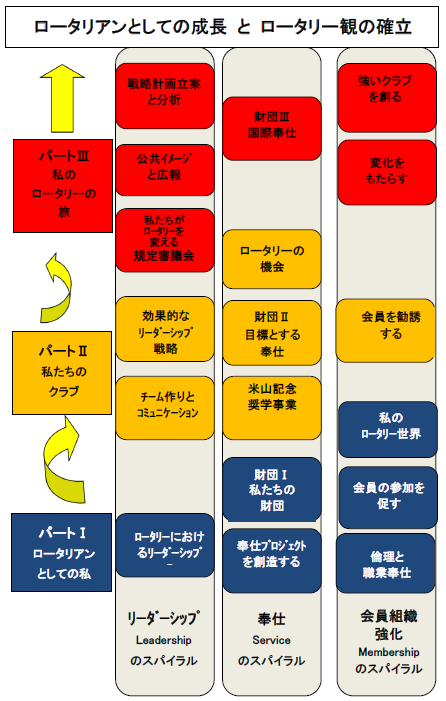 RLIカリキュラムの
スパイラル
（らせん的展開）
パートⅢ　私のロータリーの旅
リーダーシップのスパイラル
規定審議会・決議審議会
オンラインRLIテキスト　４ページより
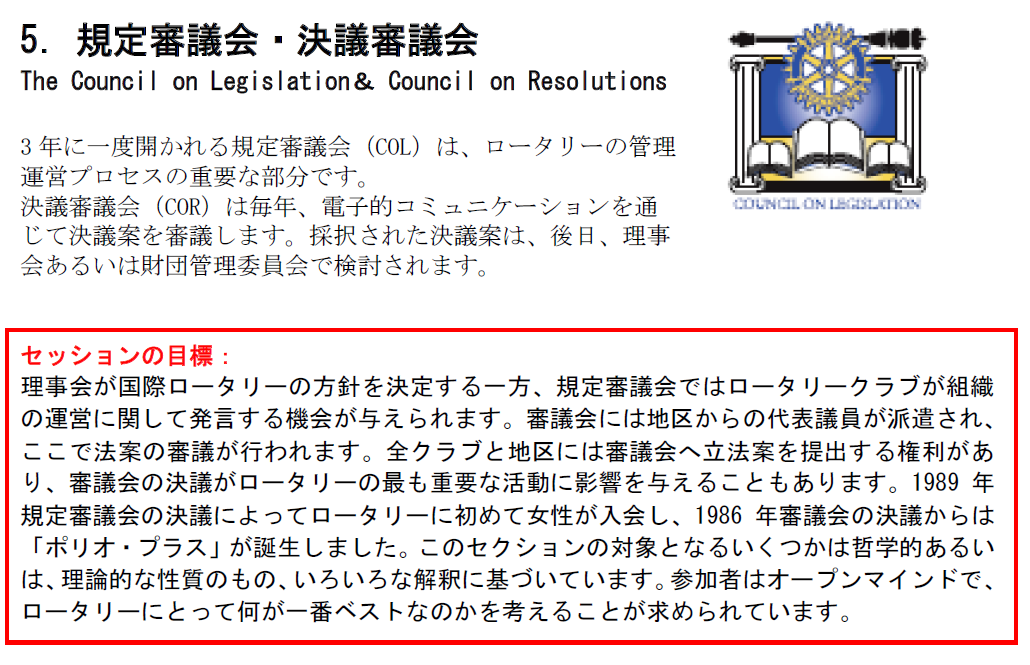 オンラインRLIテキスト　３５ページより
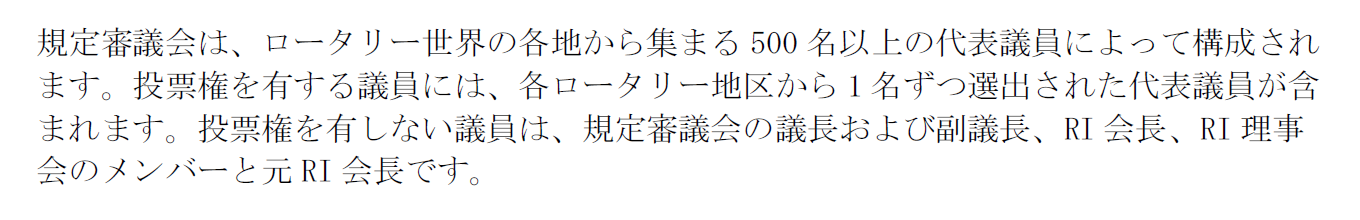 セッションの話題
あなたは「規定審議会」にどんな印象をお持ちですか？
オンラインRLIテキスト　３５ページより
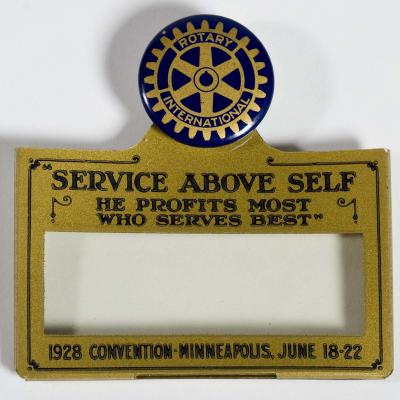 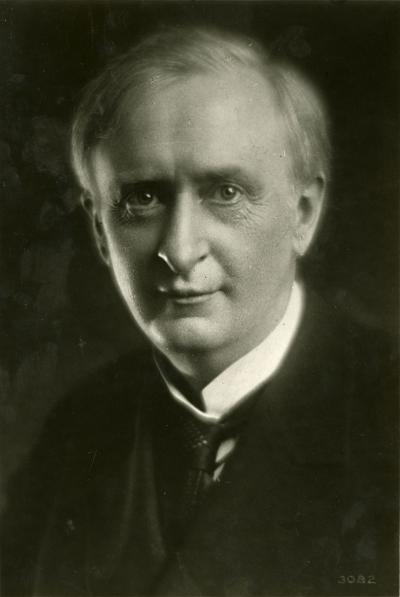 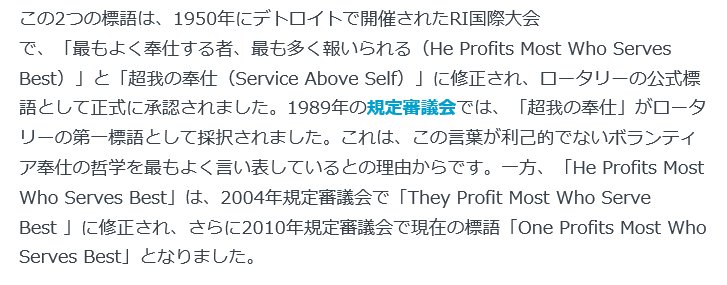 アーサー・フレデリック・シェルドン
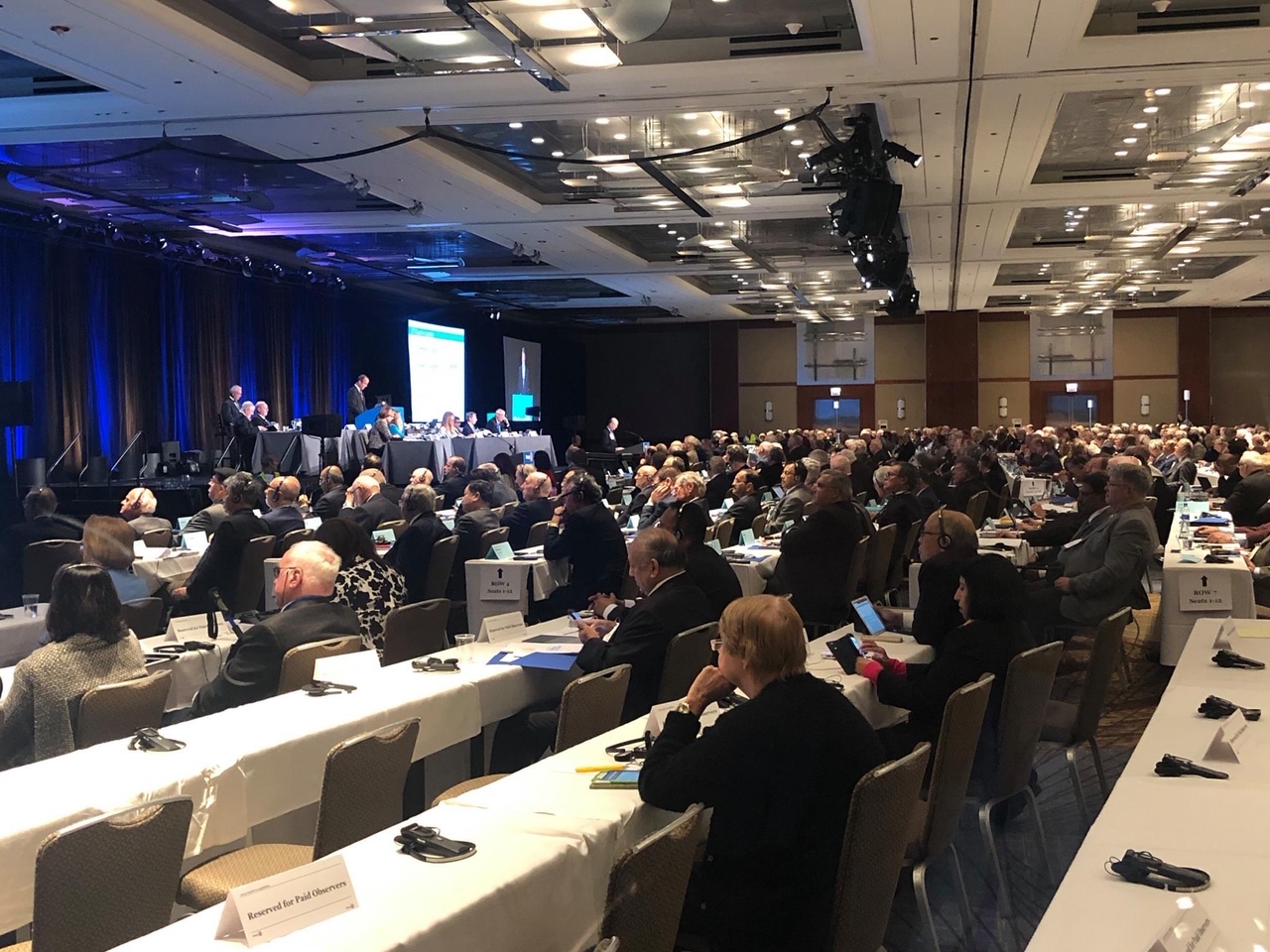 My Rotary　規定審議会の様子より
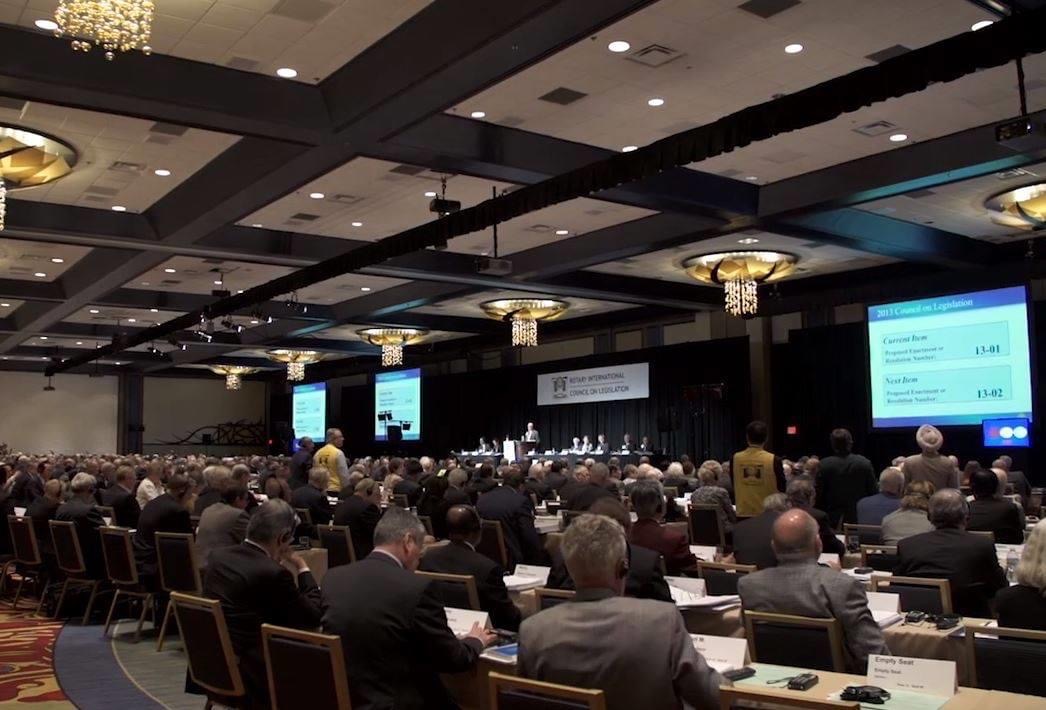 My Rotary　規定審議会の様子より
セッションの話題
“規定審議会”“決議審議会”の外枠から探ってみましょう。　
　
２－１　規定審議会とはなんでしょうか？　
　
規定審議会で改定することのできる規則が３つあります。一つずつお答えください。　

標準ロータリークラブ細則を変更できるのは？　
　
国際ロータリーの方針を変更できるのはどこでしょう？

２－２　決議審議会とはなんでしょうか？
オンラインRLIテキスト　３５ページより
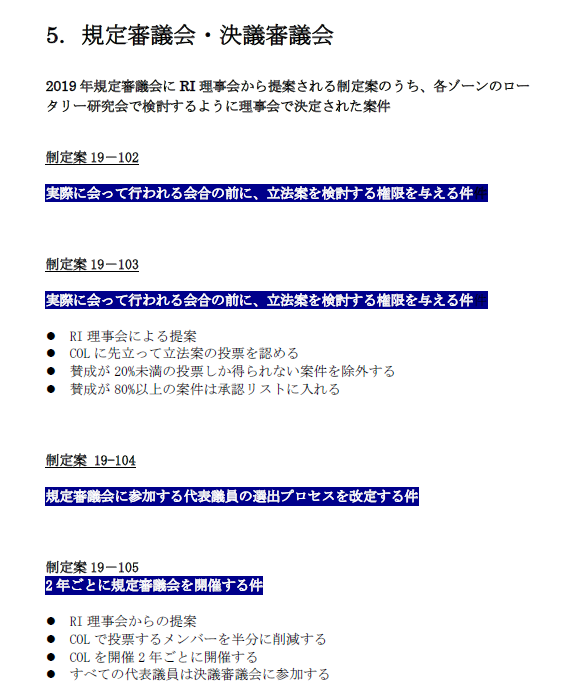 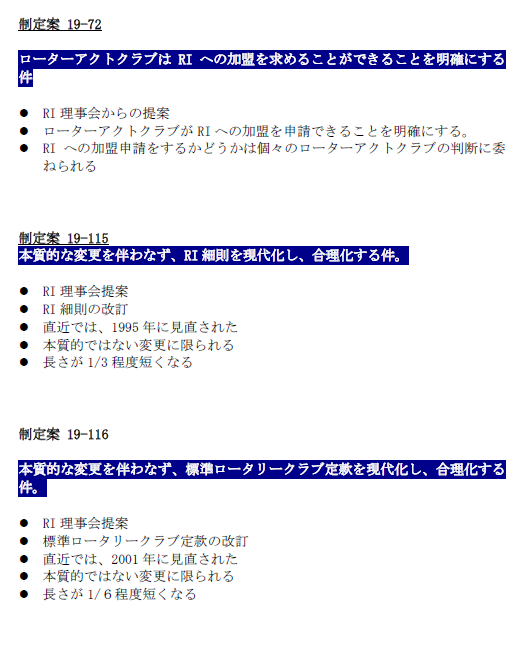 オンラインRLI資料集　７３、７４ページより
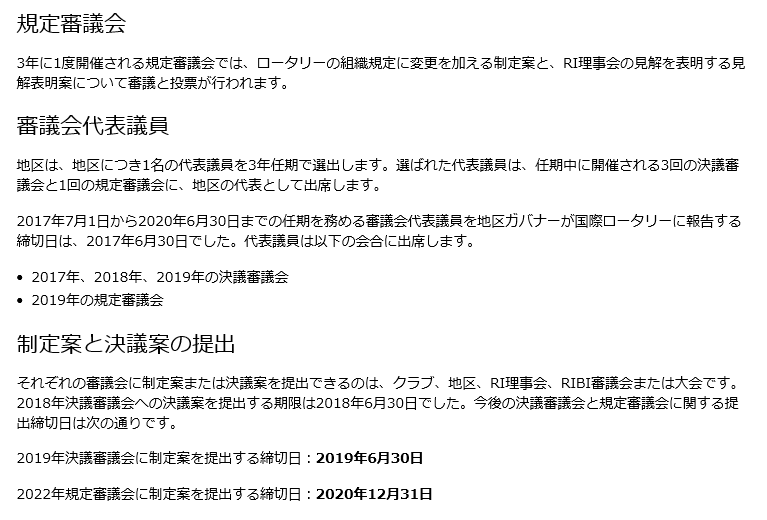 My Rotary　ページより
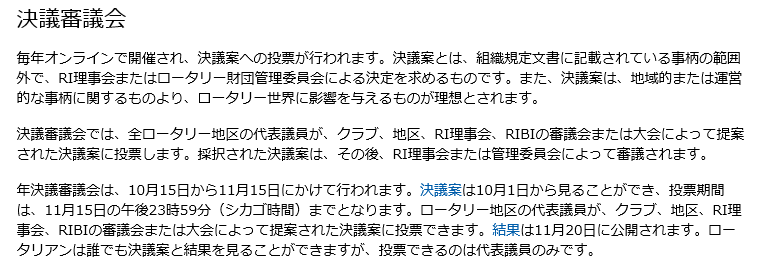 My Rotary　ページより
セッションの話題
もしあなたが、ロータリーに関して何かを変えるとしたら、何を変えようと思いますか？具体的に、そしてその理由は。



あなたの提案で、どのようにロータリーは変わりますか？
オンラインRLIテキスト　３６ページより
RIビデオ：規定審議会
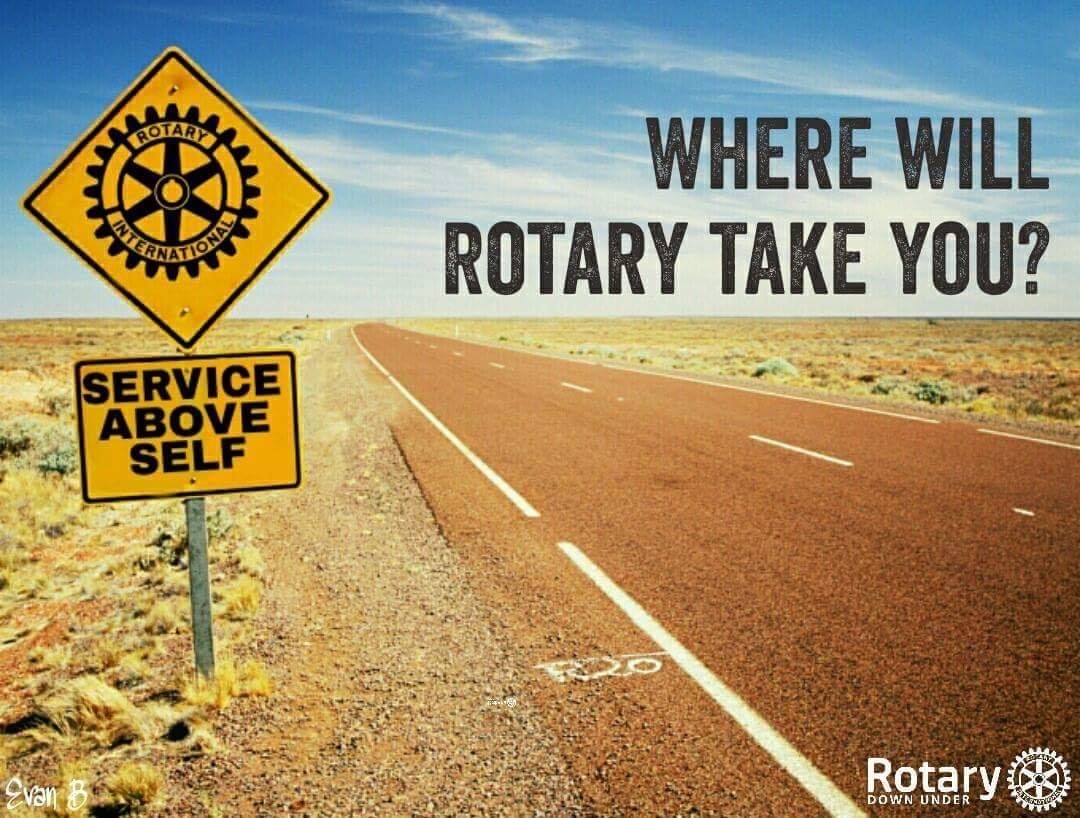 ロータリーはどこへ行く？
セッションの話題
２０１９年 COL の実例について議論しましょう。あなたはこの提案に賛成か反対か？その理由は？



２０２２年 規定審議会にあなたが提案したい制定案はありますか？
オンラインRLIテキスト　３６ページより
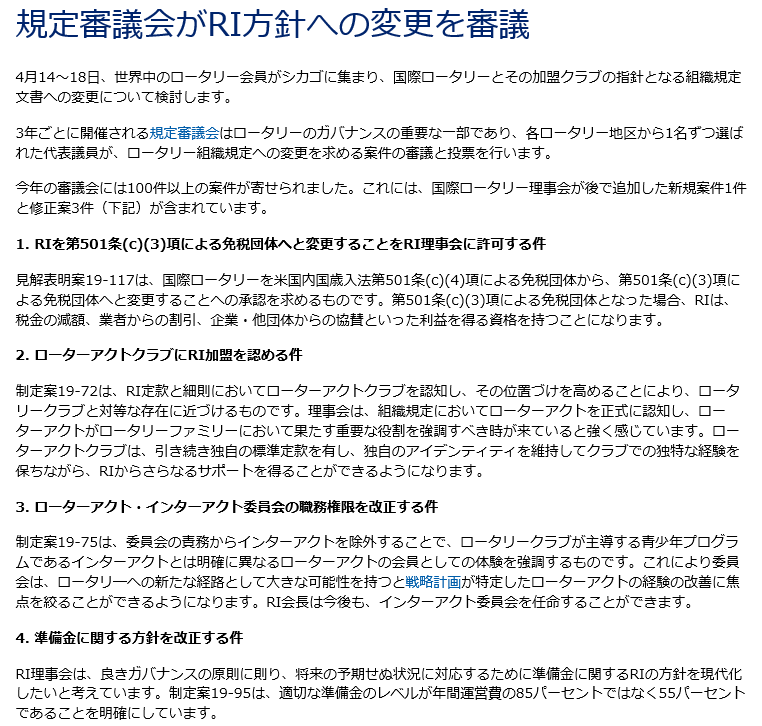 My Rotary　ページより
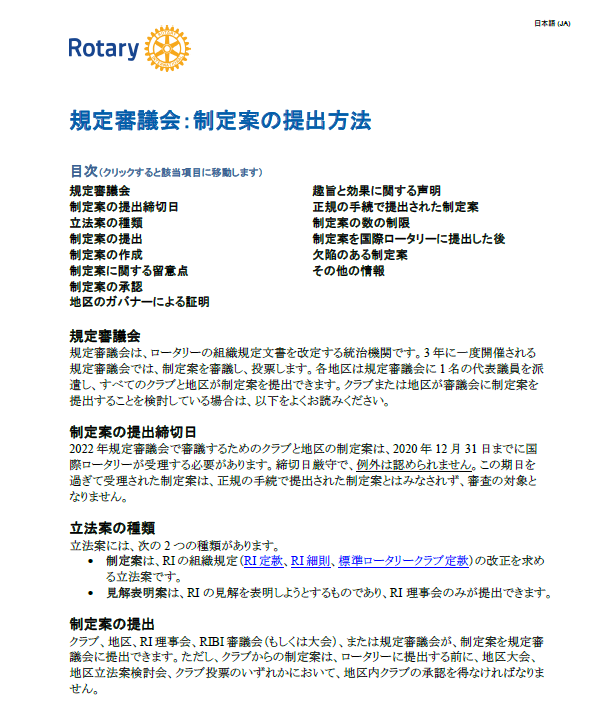 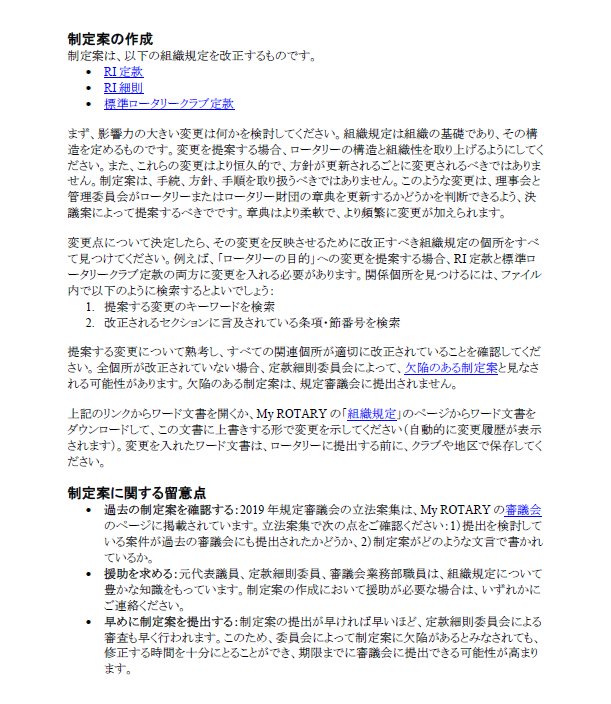 My Rotary　ページより
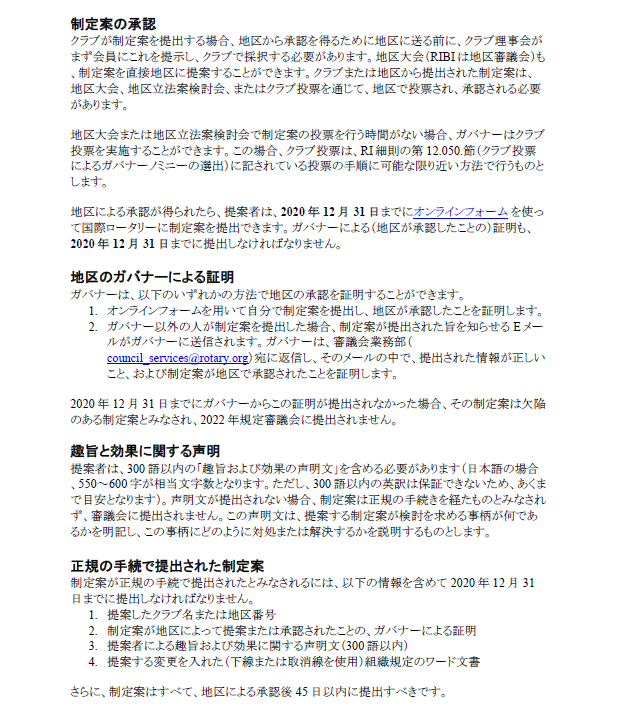 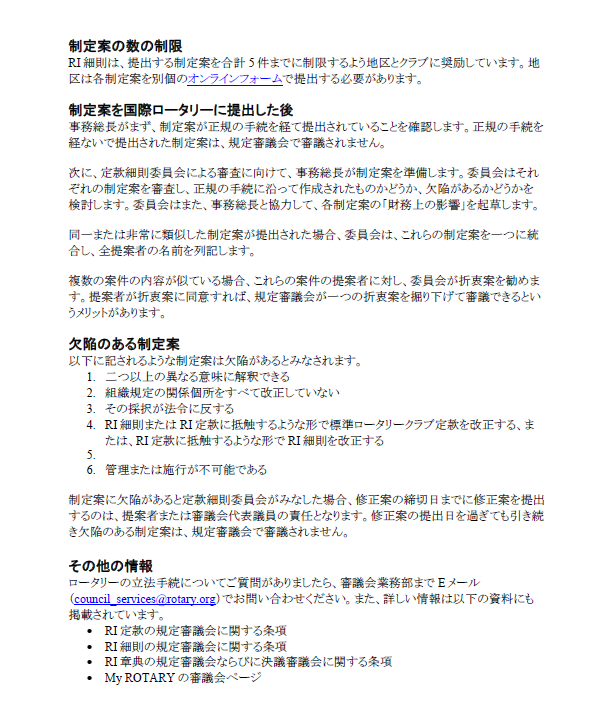 My Rotary　ページより
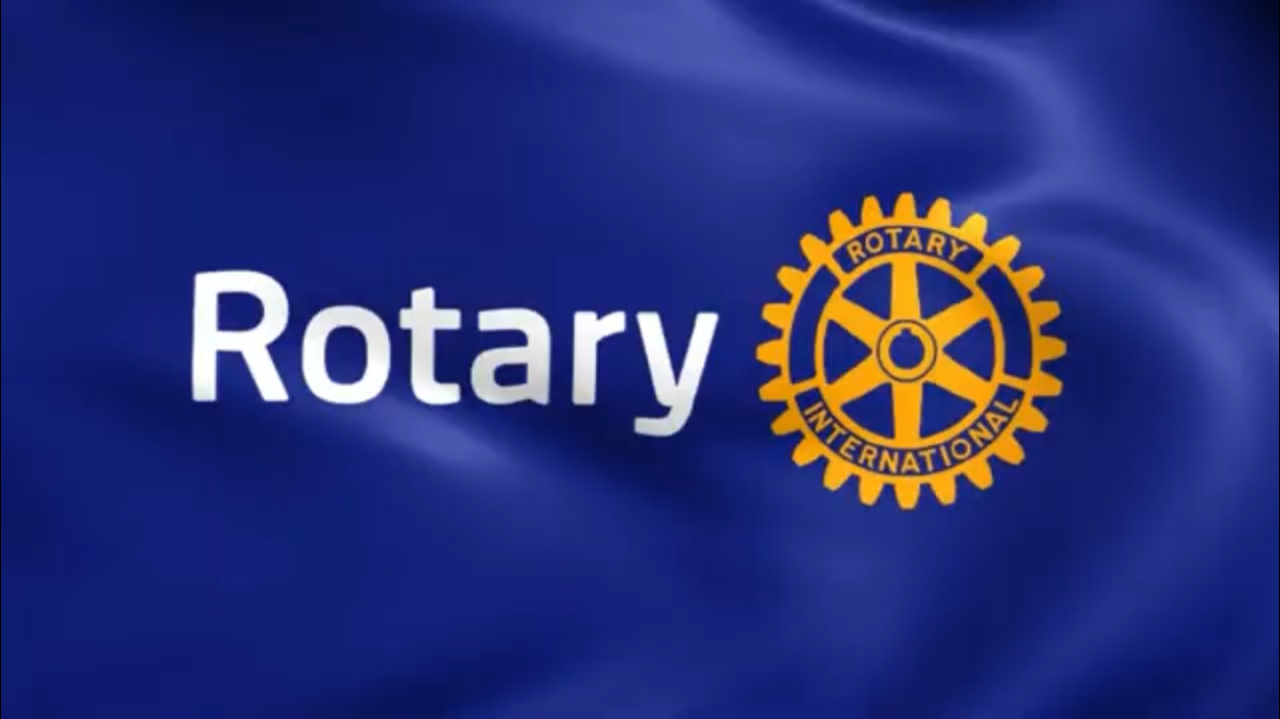 規定審議会・決議審議会
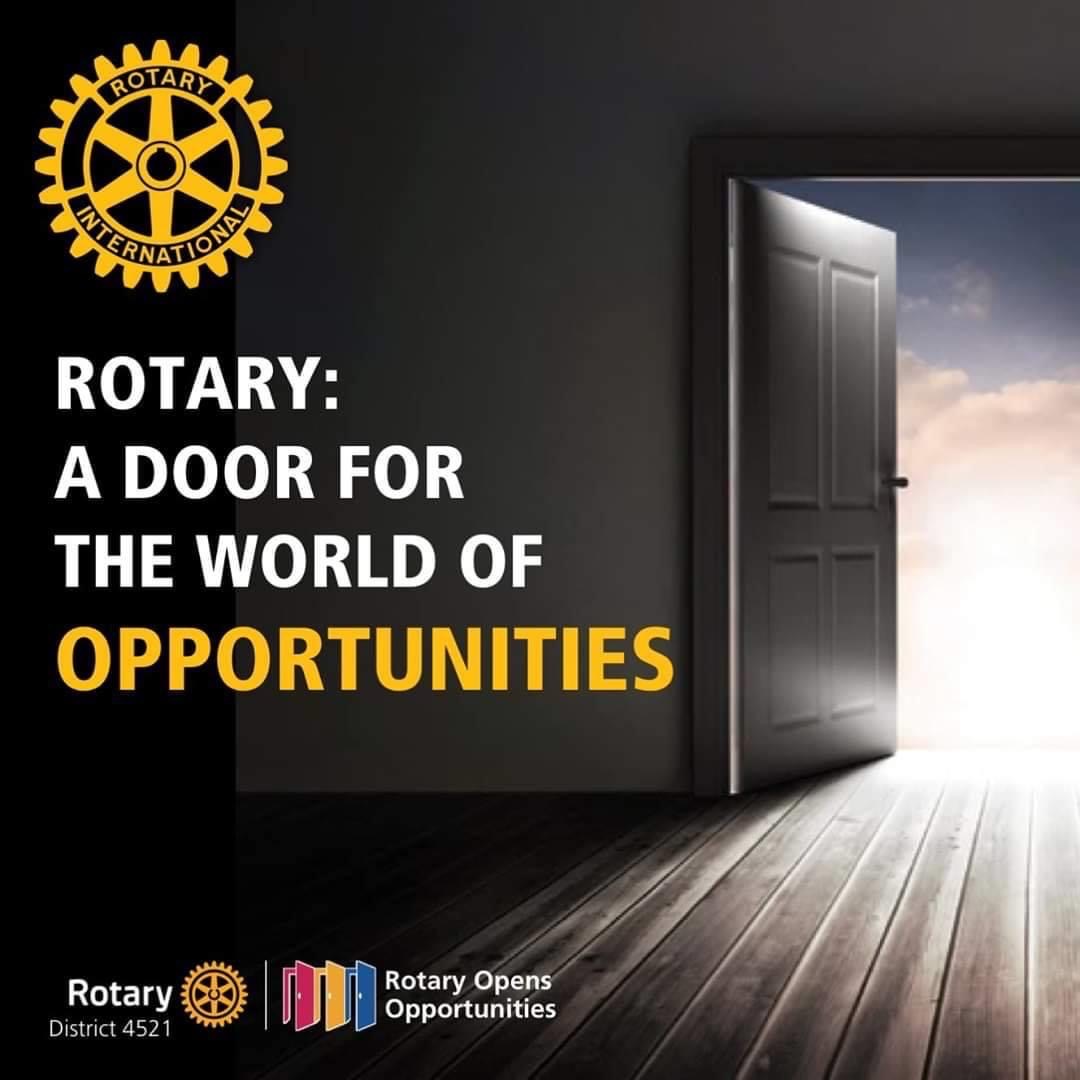 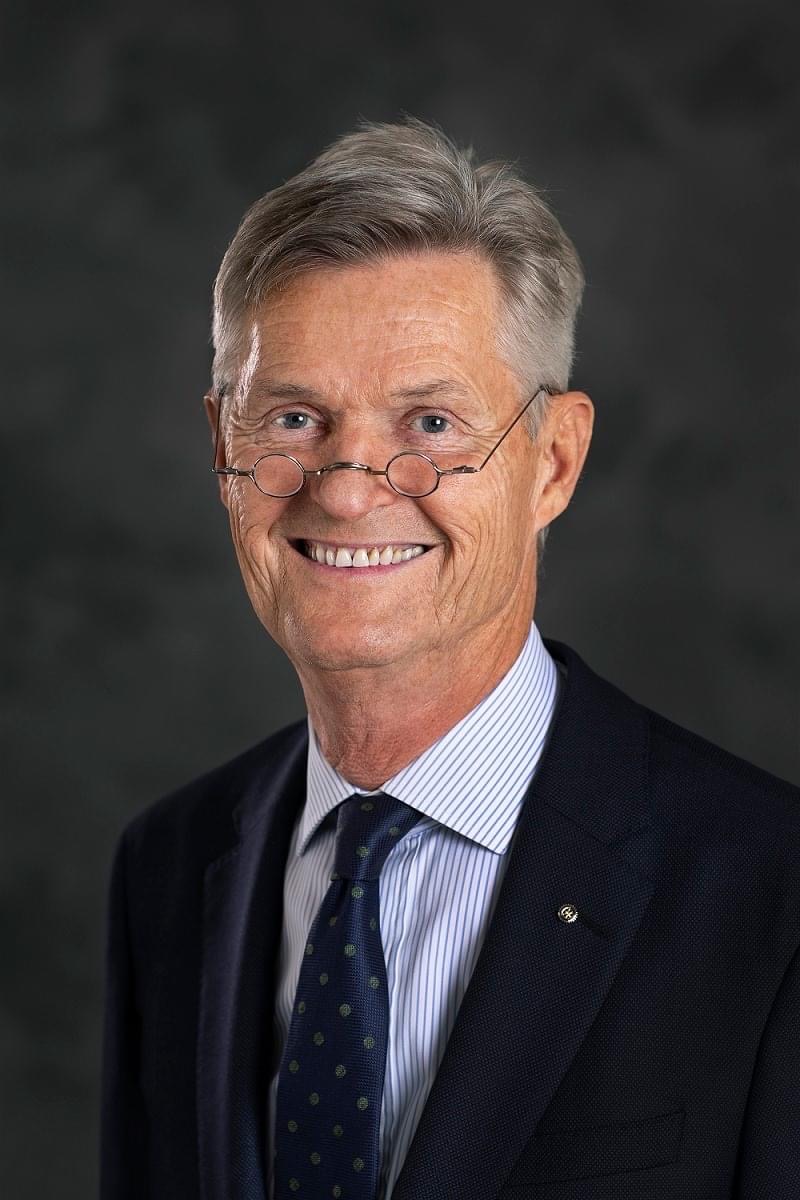 ロータリーは
機会の世界への扉
2020-21年度 ホルガー・クナーク RI会長
[Speaker Notes: パートⅡセッション④チーム作りとクラブコミュニケーション

パートⅢセッション②ロータリー財団Ⅲ　国際奉仕]